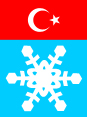 TÜRKİYE KAYAK FEDERASYONU

KAYAKLI KOŞU TÜRKİYE ŞAMPİYONASI YARIŞMASI
BOLU / GEREDE
17 / 19 MART 2023
İL YOKLAMASI
AĞRI                  
ANKARA
ARDAHAN
BOLU
BİNGÖL
BİTLİS
ÇANKIRI
ERZURUM
ERZİNCAN
    ORDU                                        
HAKKARİ
KARS 
KASTAMONU
NİĞDE
RİZE
TUNCELİ
VAN
MUŞ 
ARTVİN
YARIŞMA PROGRAMI
17 MART TEKNİK TOPLANTI 
    BİRİNCİ GÜN (18 MART 2023)

KLASİK TEKNİK YARIŞMASI
PİST TANIMA 	: 09:15 – 09:45
YARIŞMA SAATİ	: 10:00 
İKİNCİ GÜN (19 MART 2023)

SERBEST TEKNİK YARIŞMASI
PİST TANIMA	: 08:45 – 09:15
YARIŞMA SAATİ	: 09:30
START SIRALAMASI  1.GÜN
1.GRUP
U21+ Kadınlar ve Erkekler,
U20 Kadınlar ve Erkekler,
U18 Kızlar ve Erkekler
2.GRUP
U16 Kızlar ve Erkekler, 
U14 Kızlar ve Erkekler
3.GRUP
U13 Kızlar ve Erkekler,
U12 Kızlar ve Erkekler
START SIRALAMASI  2. GÜN
1.GRUP
U21+ Kadınlar ve Erkekler,
U20 Kadınlar ve Erkekler,
U18 Kızlar ve Erkekler
2.GRUP
U16 Kızlar ve Erkekler, 
U14 Kızlar ve Erkekler
3.GRUP
U13 Kızlar ve Erkekler,
U12 Kızlar ve Erkekler
ERKEKLERİN MESAFELERİ
BAYANLARIN MESAFELERİ
MİLLİ TAKIM ADAY KADROSU SEÇİMİ
TKF faaliyet programında yer alan 1. Etap  ve Türkiye şampiyonasının sonunda tüm kategorilerde ve tüm yarışmaların toplam kombine puanlarına göre ilk üçe giren sporcular milli takıma seçilirler. 
Uluslararası yarışmalarda ilk 3 dereceye giren sporcular milli takıma seçilir.
Yapılan deneme , yarışma ve ölçümler doğrultusunda performans ve teknik açıdan milli takımdaki arkadaşlarından zaman farkı var ise teknik kurul ve antrenör kararı ile milli takımda çıkartılır.
Yapılan deneme, yarışma ve ölçümler doğrultusunda performans ve teknik açıdan milli takımdaki arkadaşlarından iyi ise teknik kurul ve antrenör kararı ile milli takıma eklenir.
Milli takım kural ve kaideleri Türkiye Kayak Federasyonu ceza ve disiplin yönetmeliği kuralları geçerlidir.
ORTAK KURALLAR
Onaylı yarışma başvuru formu en geç 13.MART 2023 tarihine kadar TKF ve sekretaryadan Serhat CERRAH’a gönderilmesi gerekmektedir.
Pist tanıma süresi bittikten sonra yarışma alanında bulunan sporcular diskalifiye edilir.
Yarışma sonuçlarına itirazlar, yarışma alanında resmi olmayan sonuçlar açıklandıktan sonra 15 dakika içerisinde yarışma jürisine yazılı olarak yapılır
Yazılı olarak yapılmayan itirazlar değerlendirmeye alınmaz.
Resmi yarışma sonuçları kafile idarecilerine mail olarak gönderilecektir.
Yarışma start alanın da lisans ve kimlik kartı kontrolü yapılacaktır.
Yarışmadaki tüm kurallar hakkında antrenörlerin sporculara  bilgi verilmesi ile sorumludur.
Klasik ve Serbest yarışmaları sonucunda sıralamaya giren ilk 3 (üç) sporcuya madalya verilir. U12, U13, U14 kategorilerinde ilk 4 (dört) sporcuya madalya verilir.
Madalya töreni 2. gün yarışmaların sonunda yarışma alanında yapılacaktır.
Bu kurallar tutanak altına alınacaktır.
Etaplar ve türkiye şampiyonası sonucu kombine de ilk üçe giren sporcular 2023 2024 sezonunda elemelere katılmayacak
MALİ HÜKÜMLER
Kombine sonuçlarına göre her kategorilerin ilk 10 sporcusuna harcırah ödemesi Fedarasyon tarafından yapılır.
Harcırah kotasına giremeyen sporcuların ödemesi bütçe doğrultusunda gençlik ve spor il müdürlüğü tarafından ödenir.
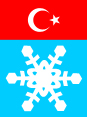 TÜM SPORCU VE ANTRENÖRLERE BAŞARILAR DİLERİZ
KAYAKLI KOŞU TEKNİK KURULU